Good Morning
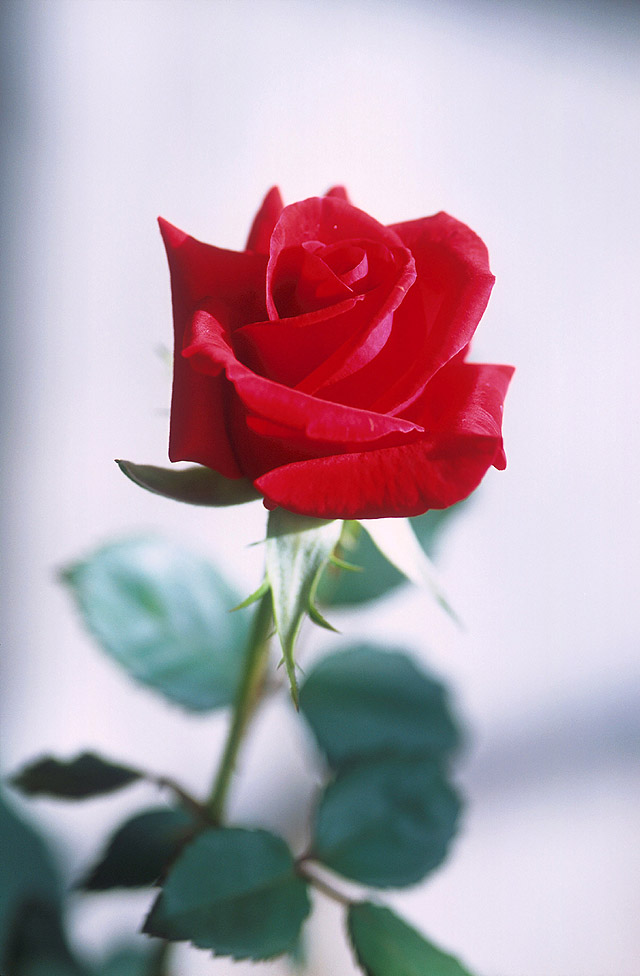 Every body
Teacher Name : Kalyan Kumar Dev
A.T : Sukdeb Govt Primary School Rajarhat .
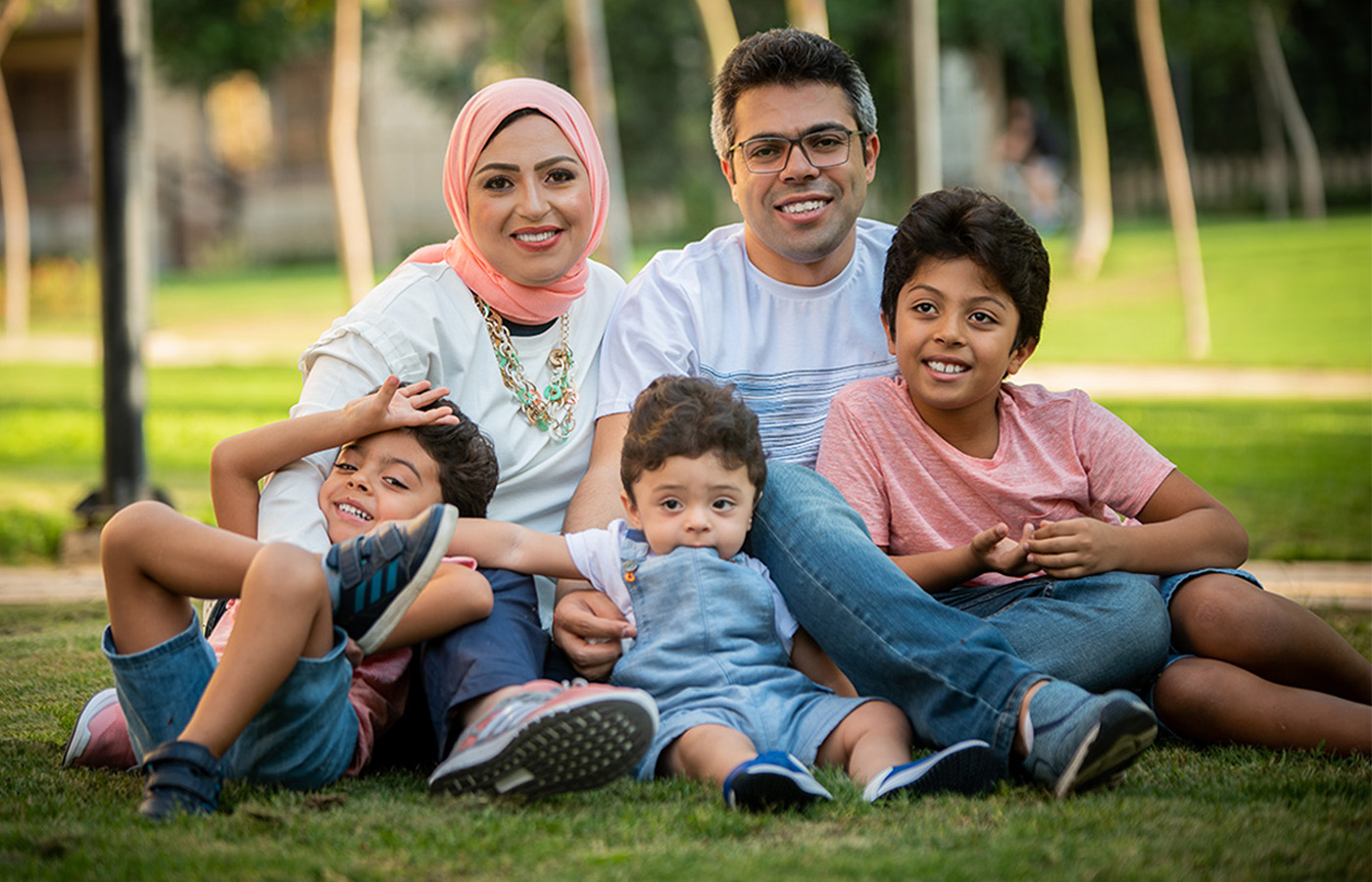 Family
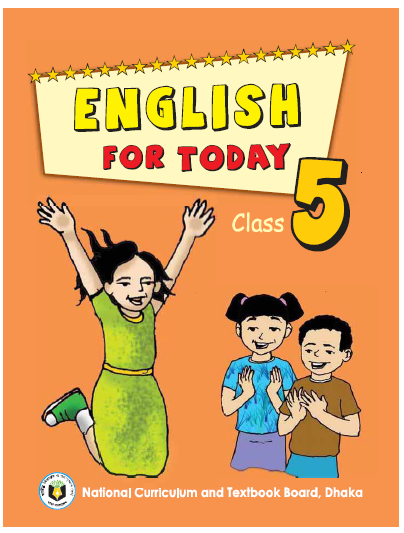 Subject: English
Class: Five
Lesson: 1-2
Unit: 3  Saikat’s family
Page:10
Time: 45 minutes
Date: 12-01-2020
Learning Outcomes
To understand questions about family,friends and community of the students.
3.2.1
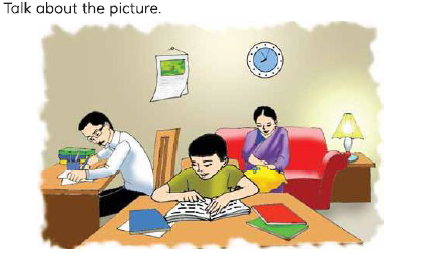 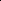 New word in the liston
Flat
Parent
Banker
Dresses
Housewife
Neghbours
I will read the liston correct Pronunciation
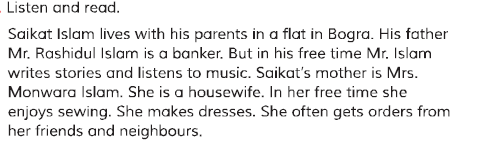 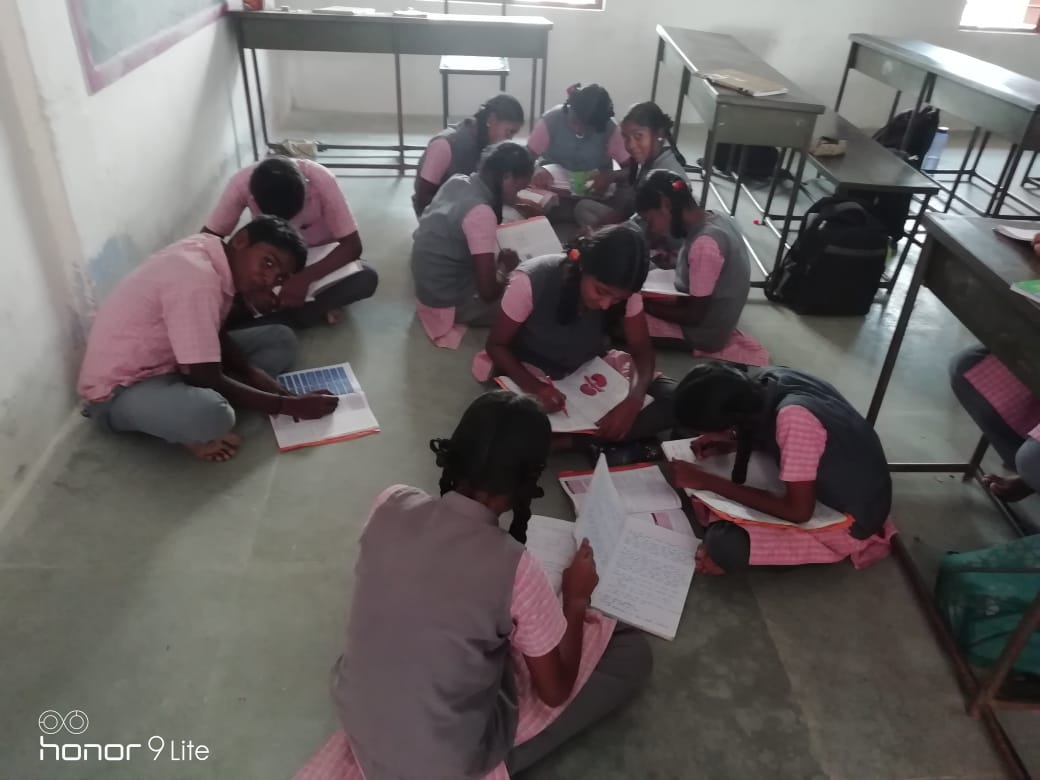 Group Reading
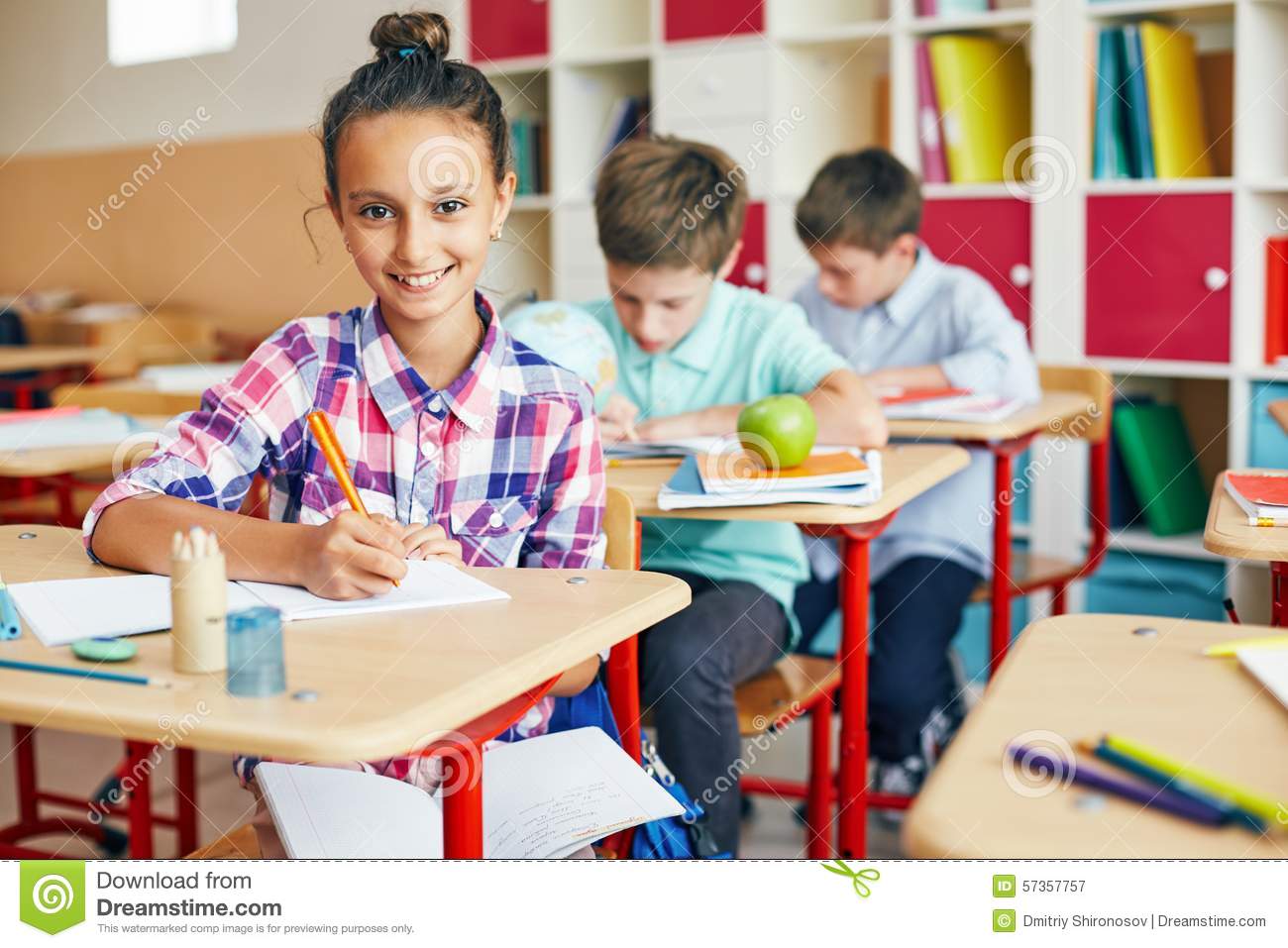 Individul Reading
Read agin. Say True or False
1.Saikat lives in Bogra.
True
2.His father is a Teacher.
False
True
3.His mother is housewife
Complete Sentences
lives
1.Saikat Islam……… with his parents.
2. His Father Mr.Rashidul Islam Is a…….
banker
dresses
3.She makes …..........
Ask and answer the question
1.What is saikat’s father name
2.What do his parents do in their free time
3.What is saikat’s mother’name
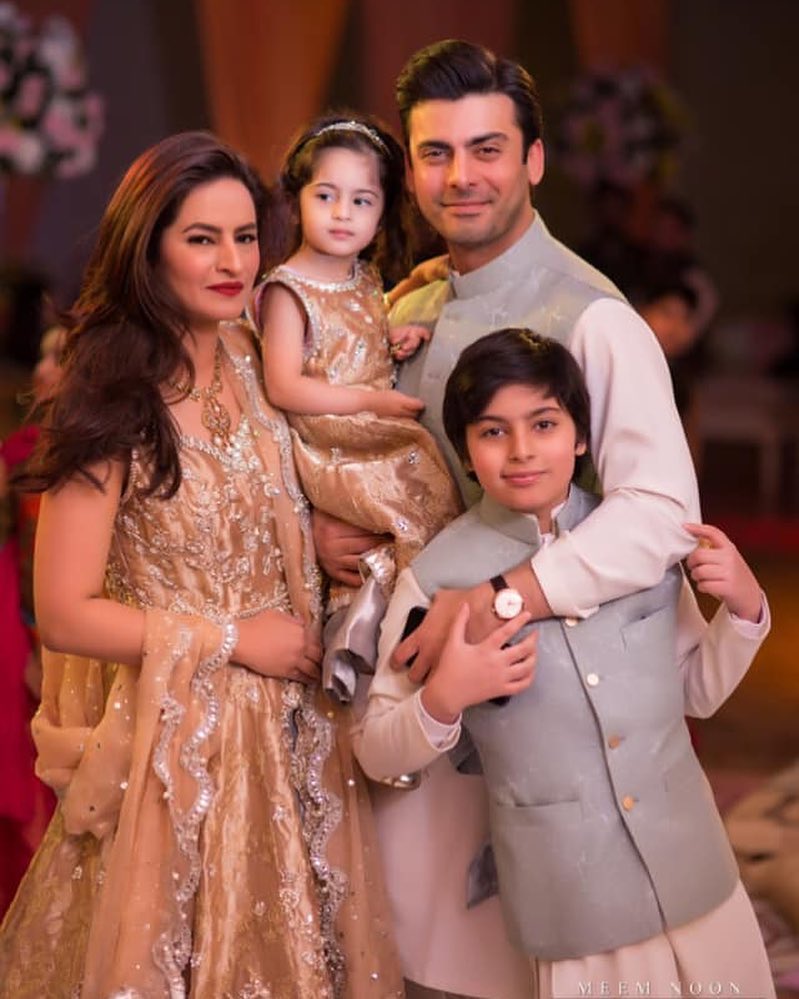 Your Father
Your mother
Your sister
You
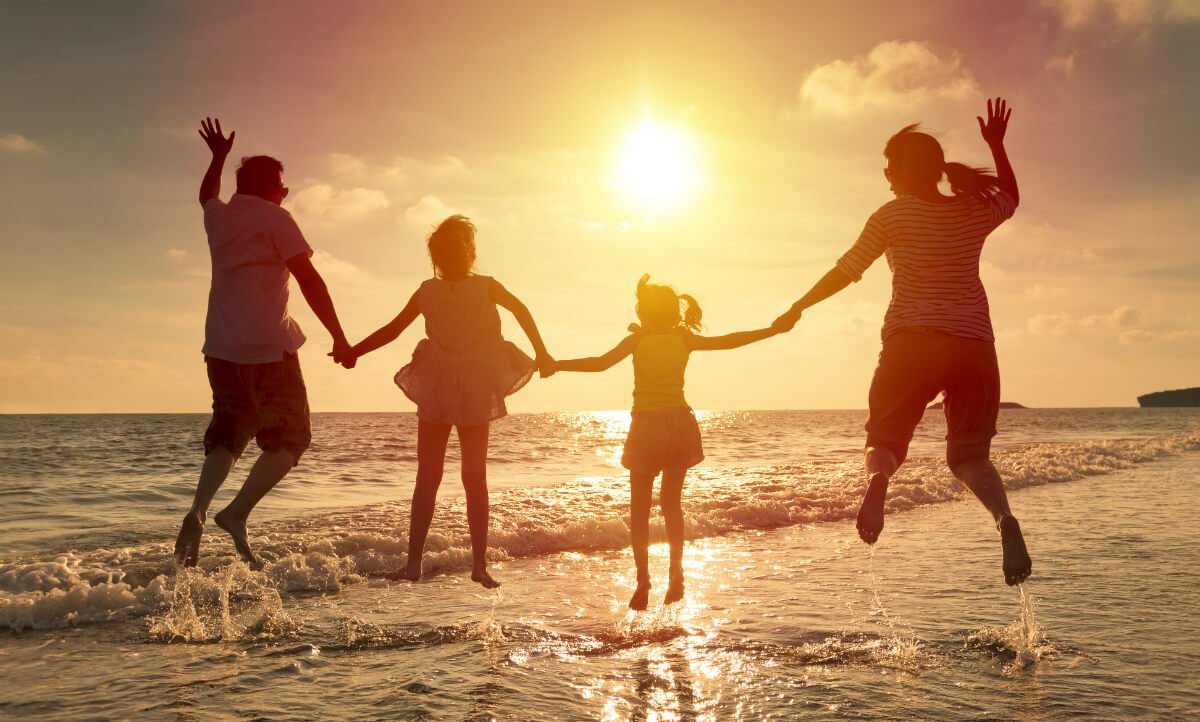 Thank you